PowerPoint Presentation Tips
IGT Solutions
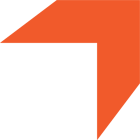 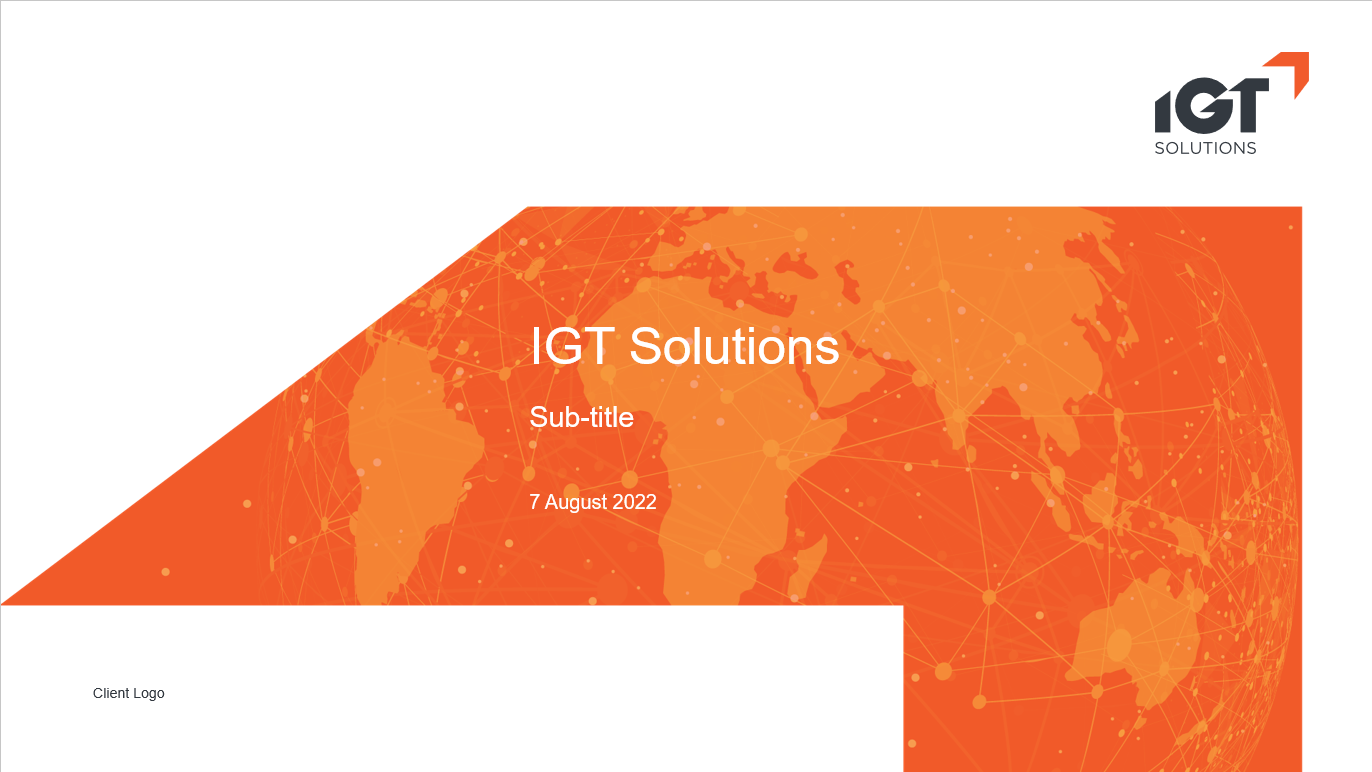 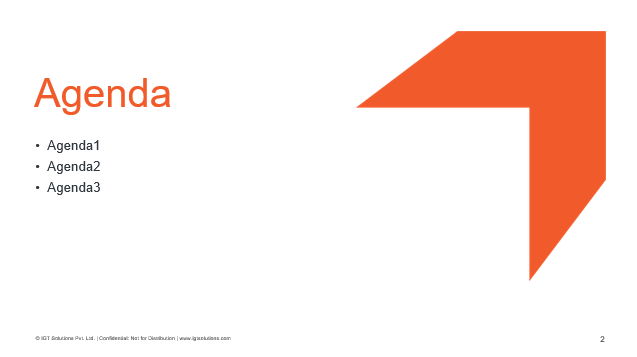 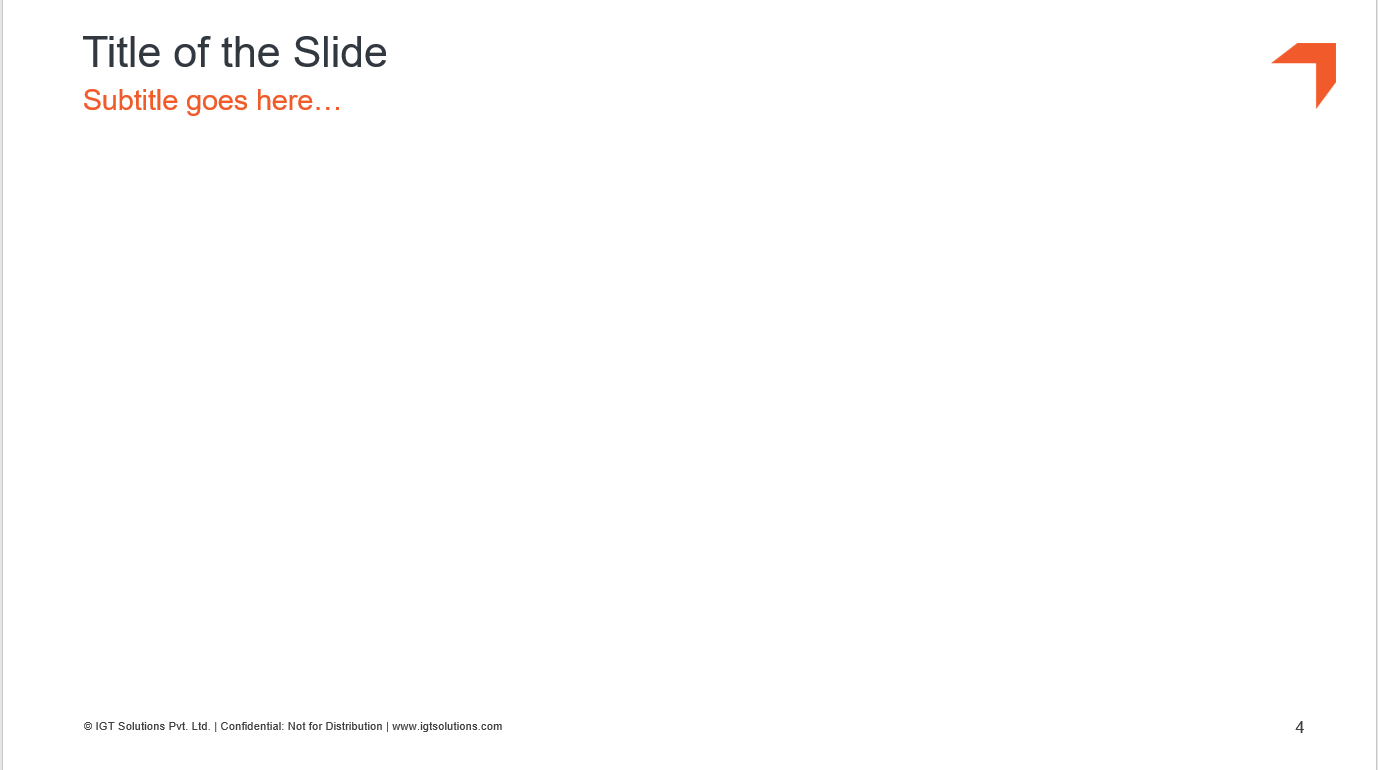 Only use IGT PPTtemplate in allpresentations
Use destination formatting while copy pasting slides from external PPT
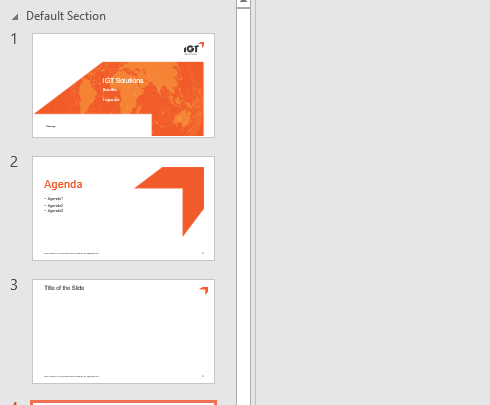 If you copy slides from another PPT deck, always use “destination theme”. This allows the pasted slide to adopt the current PowerPoint theme
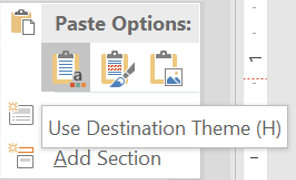 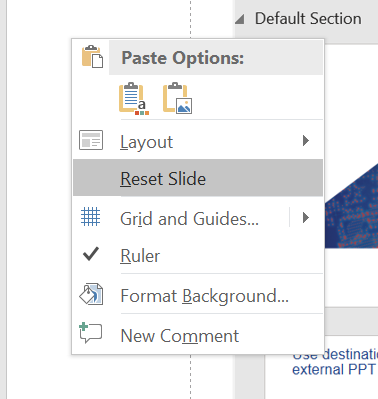 Tip: After using destination theme, right click on blank area and click “Reset Slide”. It makes sure that slide uses the exact placement of elements.
3
Headings, subheadings, and logos should show up in the same spot on each frame
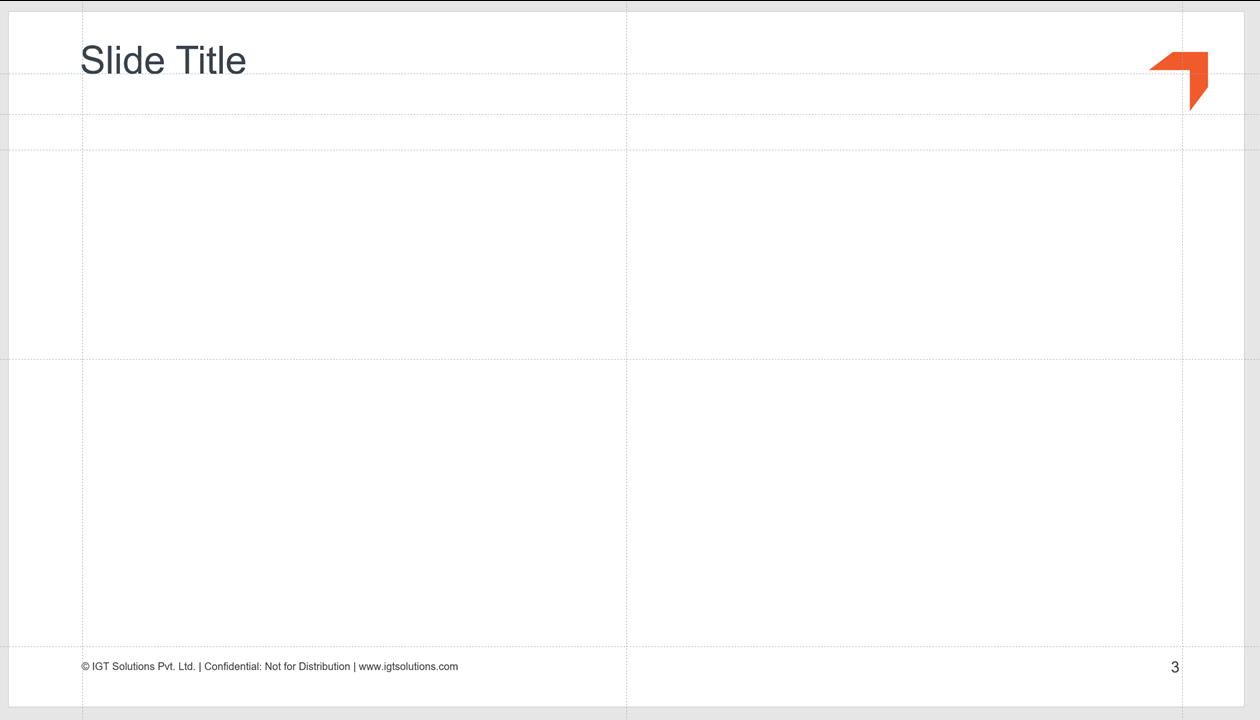 Use the guides /grid for perfect placement of slide title and logo
4
Choose the right master slide for the layout
Right click on the empty area of slide and choose the layout slide from the template that works

This will also ensure the right placements of elements as per the template
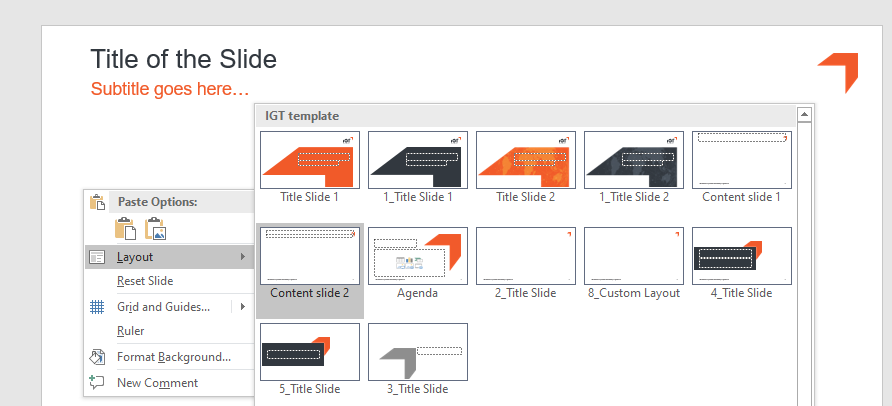 5
Always use IGT brand colors
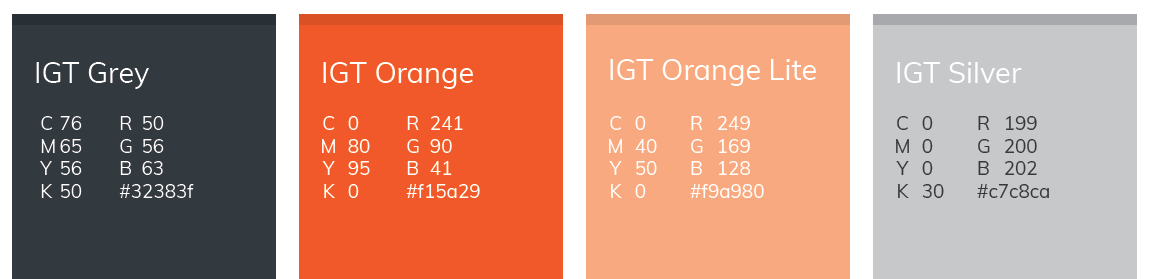 Use IGT Charcoal for the regular body copy
Use IGT Blue for any headings
You can use IGT Orange for highlighting any text
Always try to mix and match with given 4 color combinations
Try not to use any other color
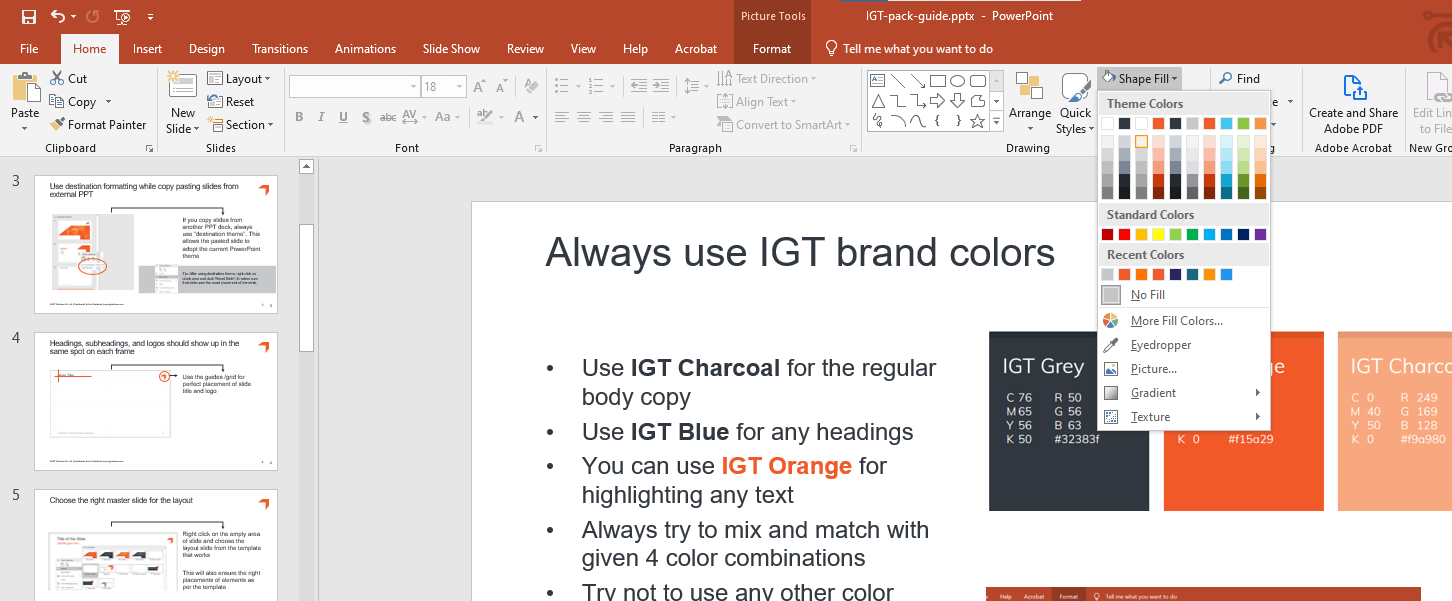 These brand colors are also given in the first line of color palette
Presence of these colors in color palette determines that you are using the right template
6
Fonts
We use “Arial” font for text in all PPTs
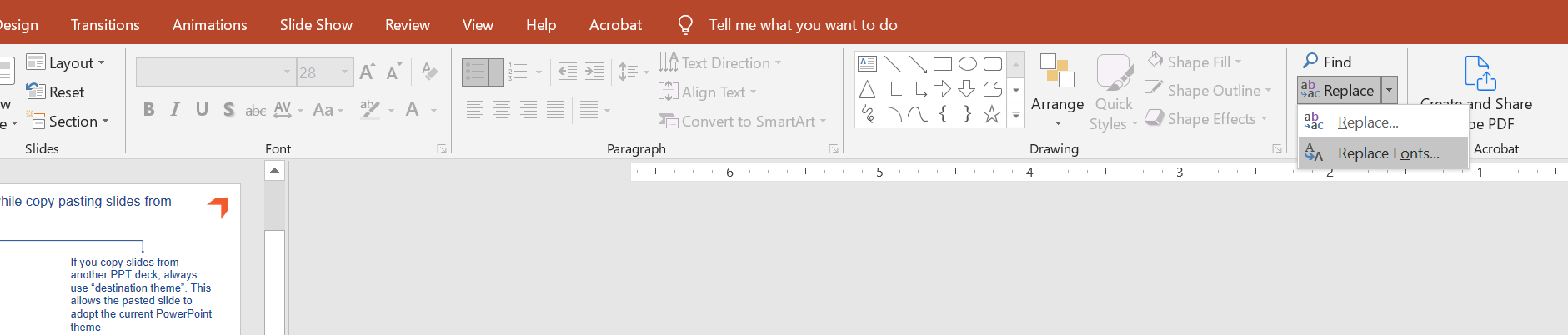 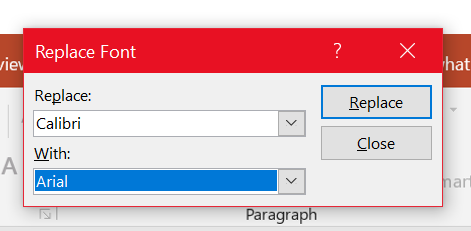 You can replace the existing font with Arial in all slides
7
Usage of images
Only use purchased images in IGT presentations
Don’t just use the images from Google Images search. They are copyright protected with their respected owners. Google just provides the image as a search result.
However, you can use free icons, graphics and royalty free images from websites which clearly says “free usage” with no attribution required to the original creator
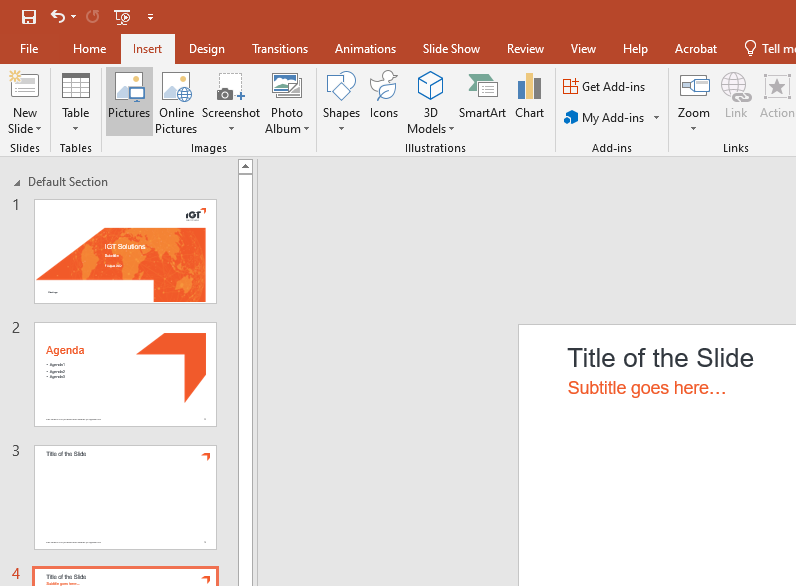 To use an image, click insert – Pictures – This Device – then browse the image and insert
8
Usage of images
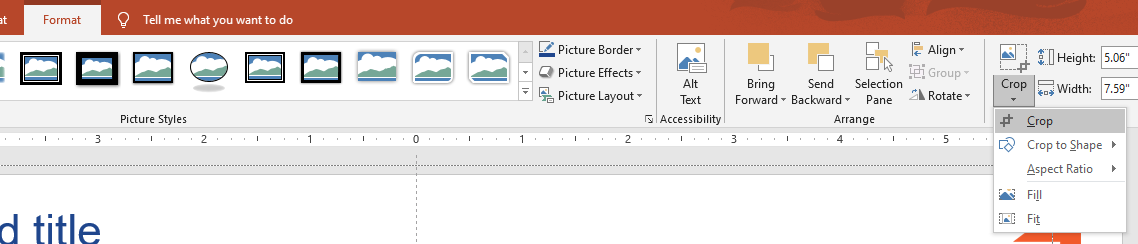 To crop an image click format tab – Crop - crop
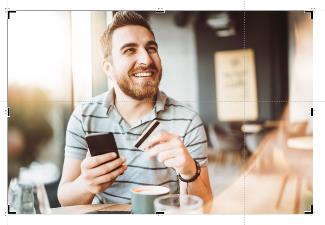 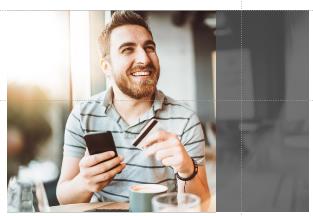 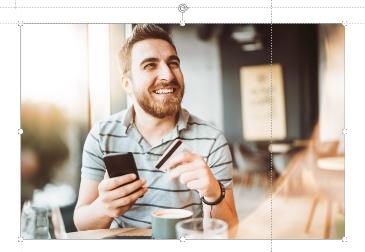 Then click and drag any corner to crop it from that side.
Always resize the image from corners to keep the image dimensions in same aspect ratio
9
Divider Slide
10
© IGT Solutions Pvt. Ltd. | Confidential: Not for Distribution | www.igtsolutions.com
IGT Solutions Color Palette
IGT Grey
IGT Orange
IGT Orange Lite
IGT Silver
R 50
G 56
B 63
R 241
G 90
B 41
R 249
G 169
B 128
R199
G200
B202
11
Titles Are 30pt Regular, Title Case
Page Sub-heading:20pt Plain Text, Title Case. Resides On Page In This Position
This text should be 18 point plain, in this position on the page, sentence case highlight text in IGT Orange
This text should be 18 pt plain
This text should be 16 pt plain 
This text should be 12 pt plain
This text should be 12 pt plain
12
Text-Table
Font used in the tables should be either 12 or 10
13
Titles Are 30pt Regular, Title Case
Page Sub-heading:20pt Plain Text, Title Case. Resides On Page In This Position
14
Titles Are 30pt Regular, Title Case
Page Sub-heading:20pt Plain Text, Title Case. Resides On Page In This Position
16 Pt Bold White Initial Cap
14pt plain text sentence case
14pt plain text sentence case
14pt plain text sentence case
16 Pt Bold White Initial Cap
14pt plain text sentence case
14pt plain text sentence case
14pt plain text sentence case
16 Pt Bold White Initial Cap
14pt plain text sentence case
14pt plain text sentence case
14pt plain text sentence case
15
Numbered Steps
1
6
16 pt bold text, sentence case 
14 pt plain text, sentence case
16 pt bold text, sentence case 
14 pt plain text, sentence case
2
7
16 pt bold text, sentence case
14 pt plain text, sentence case
16 pt bold text, sentence case
14 pt plain text, sentence case
3
8
16 pt bold text, sentence case
14 pt plain text, sentence case
16 pt bold text, sentence case
14 pt plain text, sentence case
4
9
16 pt bold text, sentence case
14 pt plain text, sentence case
16 pt bold text, sentence case
14 pt plain text, sentence case
5
10
16 pt bold text, sentence case
14 pt plain text, sentence case
16 pt bold text, sentence case
14 pt plain text, sentence case
16
© IGT Solutions Pvt. Ltd. | Confidential: Not for Distribution | www.igtsolutions.com
Titles Are 30pt Regular, Title Case
Page Sub-heading:20pt Plain Text, Title Case. Resides On Page In This Position
17
Number Matrix - 1
18
Number Matrix - 2
19
Number Matrix - 3
Cost – Benefit Analysis
20
Simple Org Chart
Text in 16 pt bold
Text in 14 pt plain
Text in 14 pt plain
Text in 14 pt plain
Text in 14 pt plain
Text in 14 pt plain
Text
Text
Text
21
Event Schedule And Participation
22
Event Schedule And Participation – Details
23
Timeline
10pt Bold
10pt Bold
10pt Bold
10pt Bold
10pt Bold
24
Analyst/Customer Quotes
25
Section Break
Sub-title
26
Financial Analysis, Charts and Graphs
27
© IGT Solutions Pvt. Ltd. | Confidential: Not for Distribution | www.igtsolutions.com
Trend Providing A Fact Based Perspective Or Trend Implications
12pt Bold 

U.S. $Billions
Key Highlights:
ABC
ABC
28
Trend Providing A Fact Based Perspective Or Trend Implications
12pt Bold 

U.S. $Billions
Key Highlights:
ABC
ABC
29
Trend Providing A Fact Based Perspective Or Trend Implications
12pt Bold 

U.S. $Billions
Key Highlights:
ABC
ABC
30
Bar Chart
12pt Bold 

U.S. $Billions
Key Highlights:
ABC
ABC
31
Two Charts
12pt Bold 

U.S. $Billions
32
Venn 1
16 pt plain text sentence case
16 pt plain text sentence case
16 pt bold text sentence case
16 pt bold text sentence case
Text
16 pt bold text sentence case
16 pt plain text sentence case
33
Chevrons Horizontal
Text
Text
Text
Text
Text
Text
Text
Text
Text
Text
Text
Text
Text
Text
Text
Text
Text
Text
34
© IGT Solutions Pvt. Ltd. | Confidential: Not for Distribution | www.igtsolutions.com
Thank You